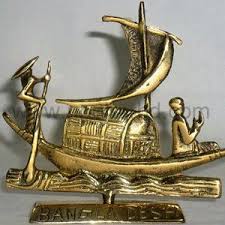 স্বাগতম
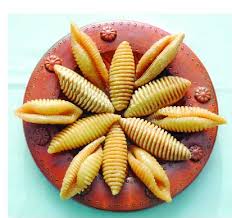 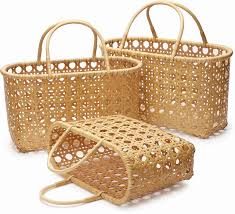 সাবরিনা জেরিন,বিসিপিএসসি
4/17/2020
1
[Speaker Notes: স্বাগতম স্লাইডটি পাঠসংশ্লিষ্ট করা হয়েছে। ছবি নিয়ে  শিক্ষার্থী প্রশ্ন করলে উত্তর দিতে হবে, না করলে   এই স্লাইড নিয়ে আলোচনা নিষ্প্রয়োজন।]
পরিচিতি

মো. মানিক মিয়া 
সহকারী শিক্ষক
ষাইটশালা আদর্শ উচ্চ বিদ্যালয় এন্ড কলেজ
ব্রাহ্মণপাড়া, কুমিল্লা।
পাঠ পরিচিতি
শ্রেণি: অষ্টম
বিষয়: বাংলা প্রথম পত্র
2
[Speaker Notes: শিক্ষক  অন্যের পরিচিতি Hide করে নিতে পারেন।]
এগুলো কোন ধরনের শিল্প?
ছবিগুলো কিসের?
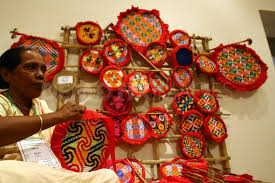 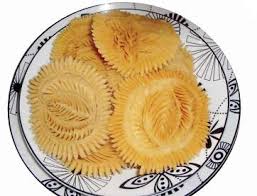 ফুল পিঠা
হাত পাখা
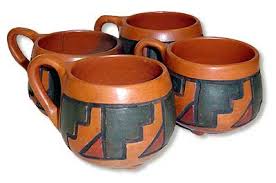 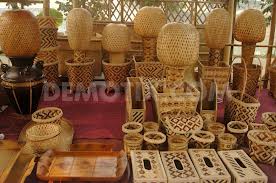 মাটির তৈরি কাপ
বেতের তৈরি জিনিস
4/17/2020
3
[Speaker Notes: পাঠ ঘোষণার পূর্বে ছবিগুলো দেখিয়ে প্রশ্নোত্তর এর মাধ্যমে শিক্ষার্থীদের কাছ থেকে আজকের পাঠের বিষয়টি বের করা হবে। শিক্ষক নিজের পছন্দ অনুযায়ী পাঠসংশ্লিষ্ট অন্য উপায়েও পাঠ ঘোষণা করতে পারবেন।]
আমাদের লোকশিল্প
কামরুল হাসান
(দ্বিতীয় অংশ)
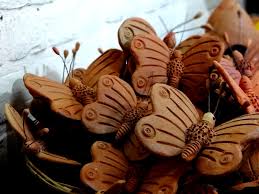 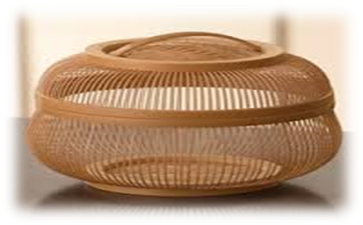 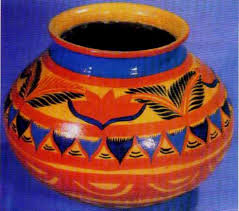 4/17/2020
সাবরিনা জেরিন,বিসিপিএসসি
4
[Speaker Notes: পাঠ ঘোষণার পর লেখকের নাম শিক্ষার্থীদের কাছ থেকে জানতে চাওয়া হবে তারপর ক্লিক করা হবে এবং  লেখকের নাম আসবে। (বাংলাদেশের গ্রামে গ্রামে কাঁসা ও পিতল থেকে শেষ পর্যন্ত)]
শিখনফল
এই পাঠ শেষে শিক্ষার্থীরা-
১।  নির্বাচিত অংশটুকু শুদ্ধ উচ্চারণে পড়তে পারবে।
2। নতুন শব্দগুলোর অর্থসহ বাক্য ও অনুচ্ছেদ গঠন করতে পারবে।   
 3। বাংলাদেশের লোকশিল্পের ( কাঁসা পিতল, বেত , বাঁশ,কাঠ,পোড়ামাটি, মাদুর,শিকা,হাতপাখা, ফুল পিঠা, কাপড়ের পুতুল ) বর্ণনা দিতে পারবে। 
৪। আমাদের লোকশিল্প সংরক্ষণ ও সম্প্রসারণ এর গুরুত্ব বিশ্লেষণ করতে পারবে।
4/17/2020
5
[Speaker Notes: শিক্ষকের জন্য শিখনফল , শিক্ষার্থীদের নাও দেখানো যেতে পারে।]
সরব পাঠ
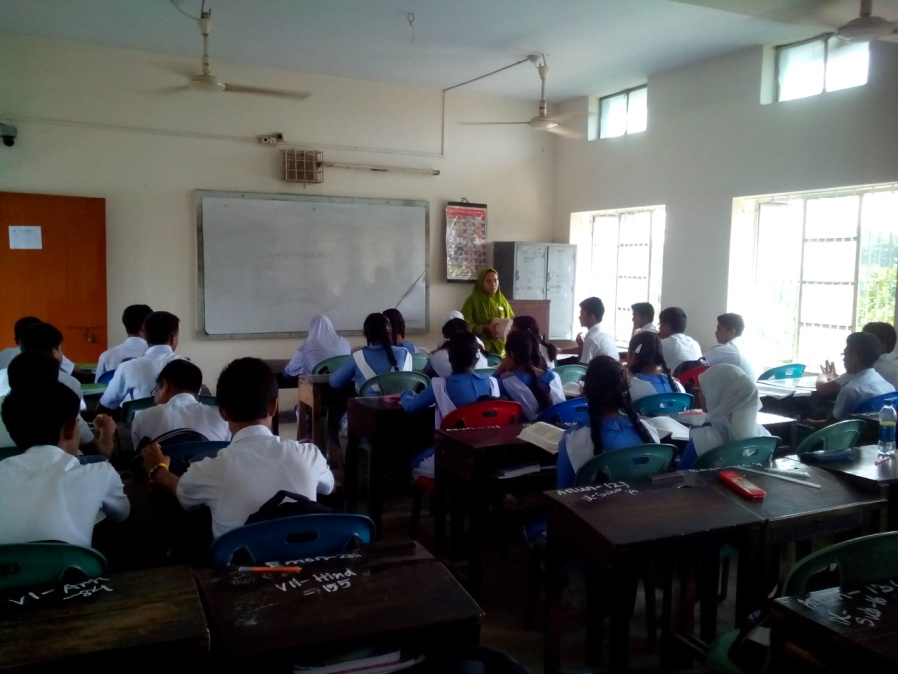 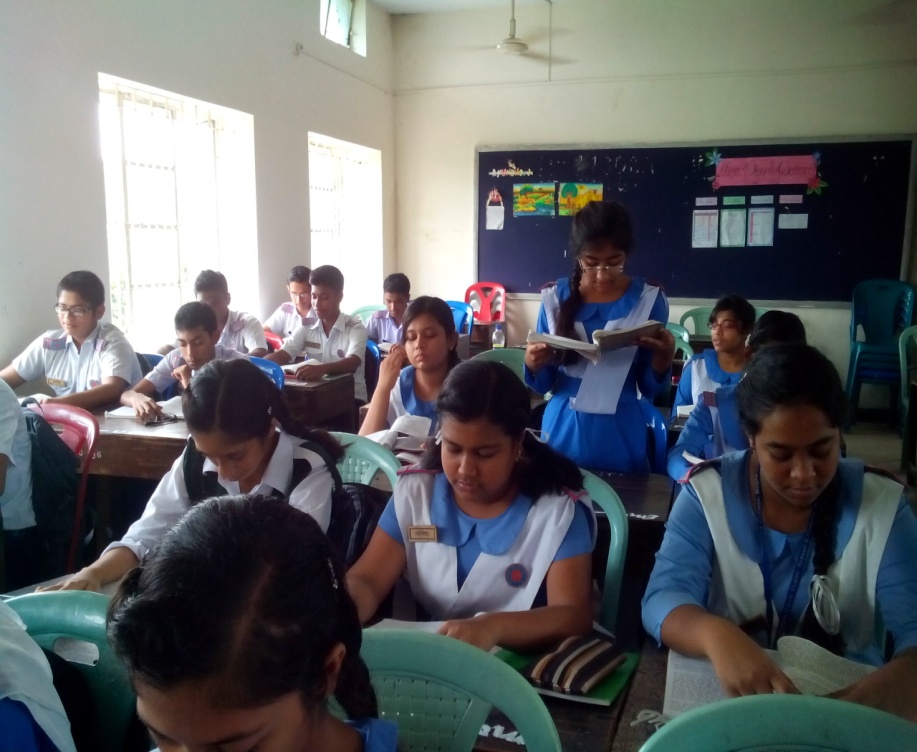 আদর্শ পাঠ
4/17/2020
6
[Speaker Notes: শিক্ষক নিজে  আদর্শ পাঠ দিবেন এবং শিক্ষার্থীদের দ্বারা সরব পাঠ  সম্পন্ন করাবেন।]
এসো  শব্দার্থসমূহ শিখে নিই
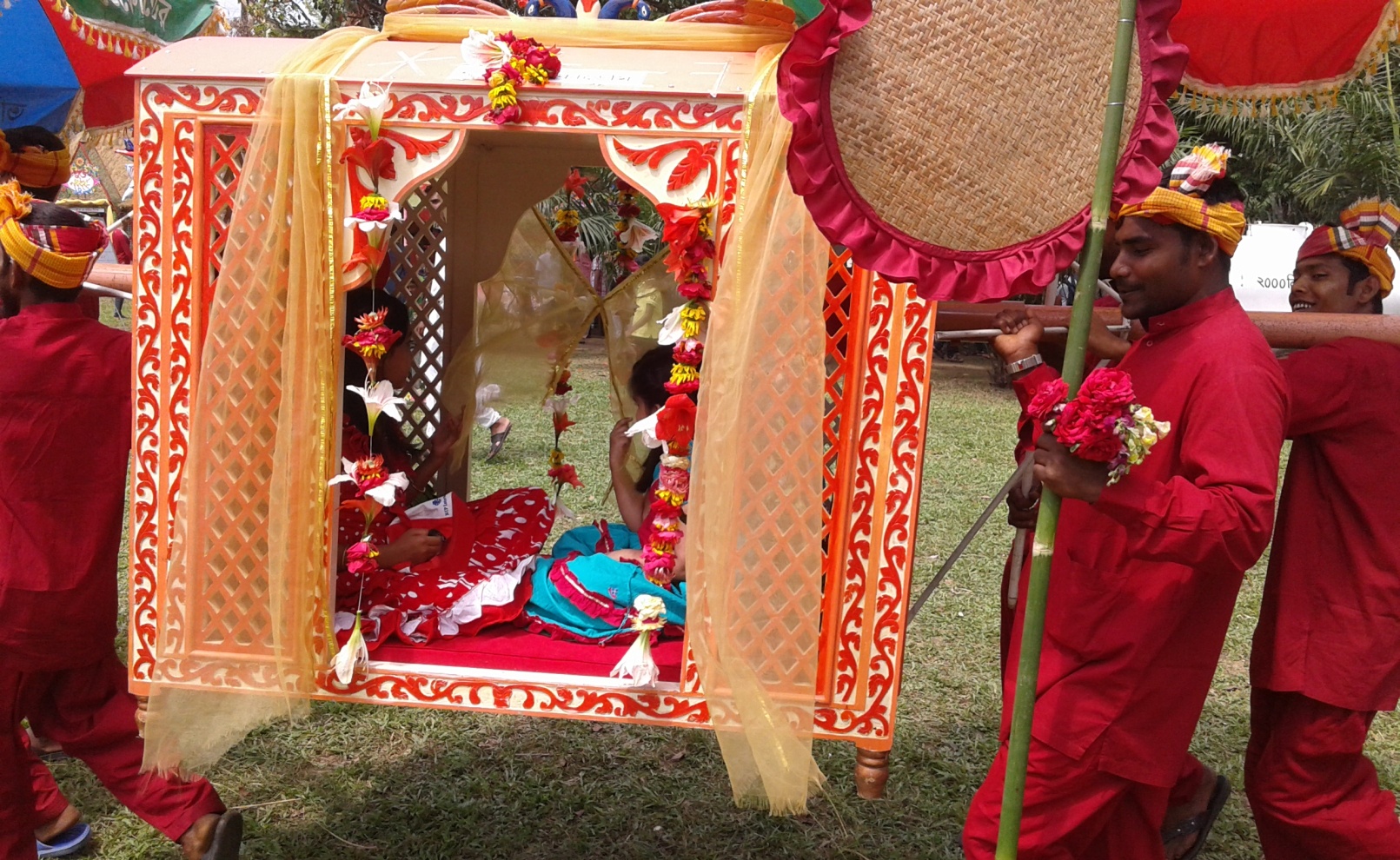 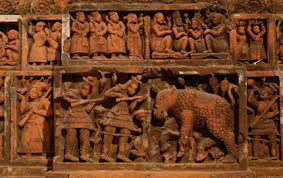 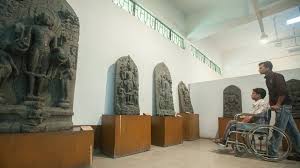 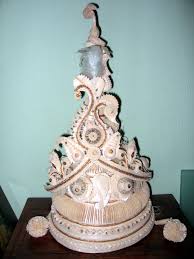 সংরক্ষণ
ঐতিহ্য
প্রতীকধর্মী
টোপর
বিশেষভাবে রক্ষা করা
হিন্দু সম্প্রদায়ের বরের মাথায় মুকুট
নির্দেশনজ্ঞাপক
অতীতের গর্ব ও গৌরবের বস্তু
4/17/2020
7
[Speaker Notes: এই স্লাইডে প্রথমে মূল শব্দ আসবে তারপর ছবি তারপর  শব্দের  অর্থ আসবে।]
বিষয়বস্তু উপস্থাপন
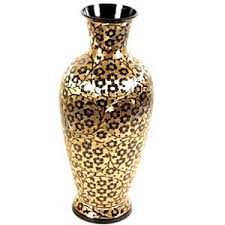 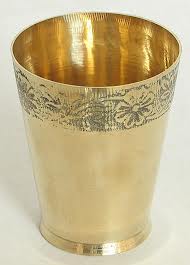 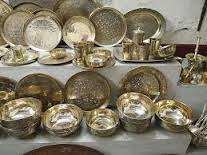 শত শত গ্রাম্য কারিগরের তৈরি বিচিত্র সব কাঁসা বা পিতলের তৈজসপত্র
4/17/2020
8
[Speaker Notes: এই স্লাইডে  একের পর এক  ছবিগুলো   আসবে  এবং শিক্ষার্থীদের প্রশ্ন করা হবে:  লোকশিল্পের সাথে ছবিগুলোর সম্পর্ক কী তারপর  Text দেখানো হবে।  এরপর বিষয়বস্তু আলোচনা করা হবে।]
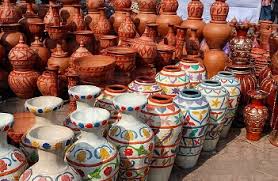 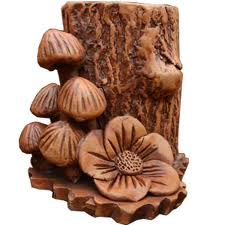 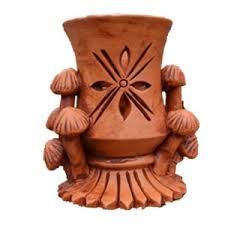 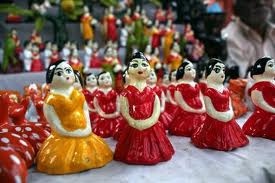 লোকশিল্পের  অতুলনীয় নিদর্শন মৃৎশিল্প
4/17/2020
9
[Speaker Notes: এই স্লাইডে  একের পর এক  ছবিগুলো   আসবে  এবং শিক্ষার্থীদের প্রশ্ন করা হবে:  লোকশিল্পের সাথে ছবিগুলোর সম্পর্ক কী তারপর  Text দেখানো হবে।  এরপর বিষয়বস্তু আলোচনা করা হবে।]
জোড়ায় কাজ
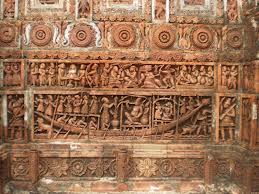 ঐতিহ্য
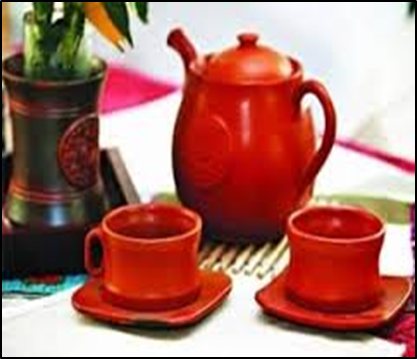 লোকশিল্প
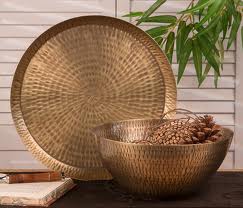 সম্প্রসারণ
উপরের  ছবি ভালোভাবে দেখে  শব্দসমূহ দিয়ে তিনটি বাক্যের একটি অনুচ্ছেদ লেখ।
10
[Speaker Notes: শিক্ষক প্রয়োজনে  ছবি  পরিবর্তন করে নিতে পারেন। অথবা অন্য উপায়ে জোড়ায় কাজ দিতে পারেন।]
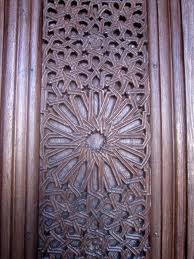 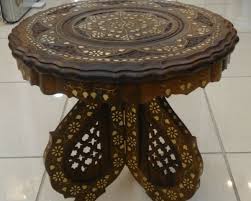 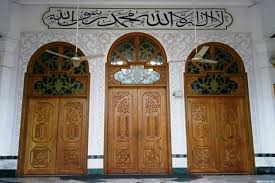 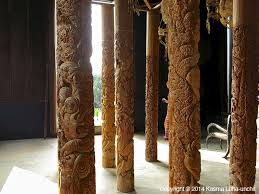 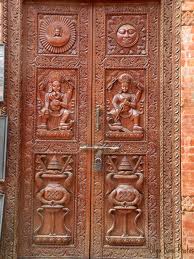 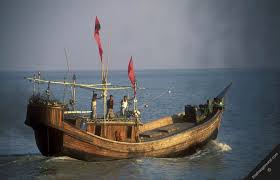 এ ধরনের কাঠের কারুকাজকে হাসিয়া বলা হয়
4/17/2020
11
[Speaker Notes: এই স্লাইডে  একের পর এক  ছবিগুলো   আসবে  এবং শিক্ষার্থীদের প্রশ্ন করা হবে:  লোকশিল্পের সাথে ছবিগুলোর সম্পর্ক কী তারপর  Text দেখানো হবে।  এরপর বিষয়বস্তু আলোচনা করা হবে।]
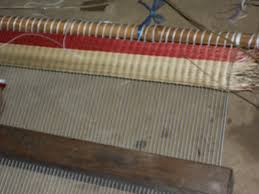 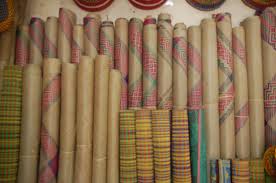 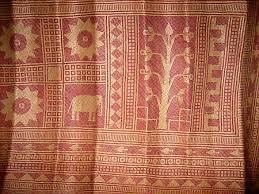 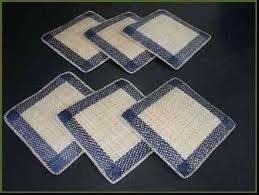 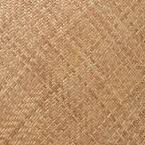 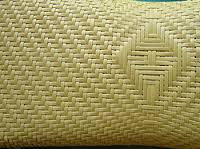 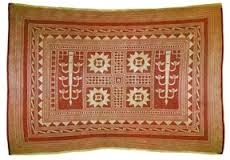 খুলনার মাদুর এবং  সিলেটের শীতলপাটি শুধু শিল্প নয় গ্রীষ্মকালে ব্যবহারে আরামদায়ক
4/17/2020
12
[Speaker Notes: এই স্লাইডে  একের পর এক  ছবিগুলো   আসবে  এবং শিক্ষার্থীদের প্রশ্ন করা হবে:  লোকশিল্পের সাথে ছবিগুলোর সম্পর্ক কী তারপর  Text দেখানো হবে।  এরপর বিষয়বস্তু আলোচনা করা হবে।]
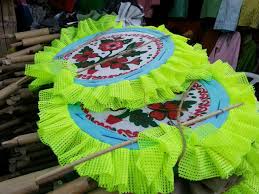 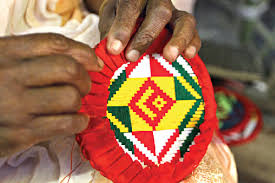 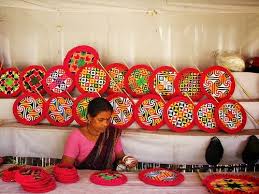 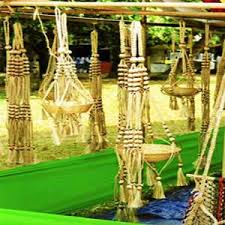 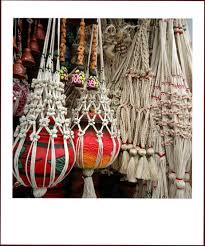 গ্রাম বাংলার ঘরে ঘরে তৈরি শিকা ও হাত পাখা
4/17/2020
13
[Speaker Notes: এই স্লাইডে  একের পর এক  ছবিগুলো   আসবে  এবং শিক্ষার্থীদের প্রশ্ন করা হবে:  লোকশিল্পের সাথে ছবিগুলোর সম্পর্ক কী তারপর  Text দেখানো হবে।  এরপর বিষয়বস্তু আলোচনা করা হবে।]
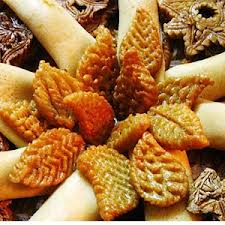 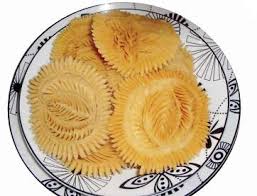 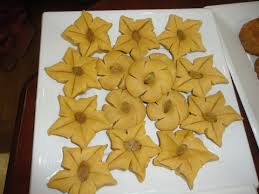 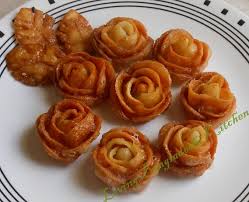 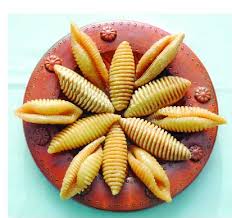 ফুল পিঠা  শুধু প্রয়োজনই মেটায় না  এটা শিল্পও বটে
4/17/2020
14
[Speaker Notes: এই স্লাইডে  একের পর এক  ছবিগুলো   আসবে  এবং শিক্ষার্থীদের প্রশ্ন করা হবে:  লোকশিল্পের সাথে ছবিগুলোর সম্পর্ক কী তারপর  Text দেখানো হবে।  এরপর বিষয়বস্তু আলোচনা করা হবে।]
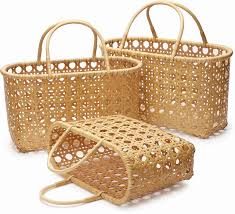 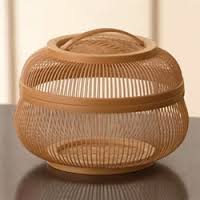 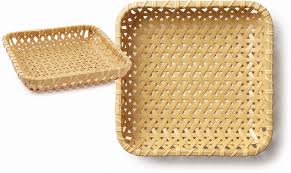 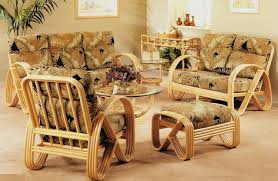 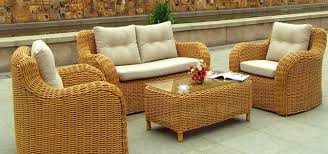 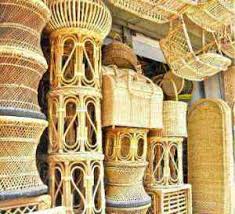 বাঁশ ও বেত শিল্পের আধুনিক রুচির ব্যবহার সামগ্রী
4/17/2020
15
[Speaker Notes: এই স্লাইডে  একের পর এক  ছবিগুলো   আসবে  এবং শিক্ষার্থীদের প্রশ্ন করা হবে:  লোকশিল্পের সাথে ছবিগুলোর সম্পর্ক কী তারপর  Text দেখানো হবে।  এরপর বিষয়বস্তু আলোচনা করা হবে।]
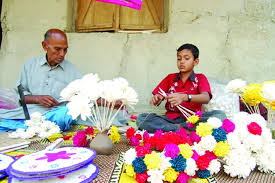 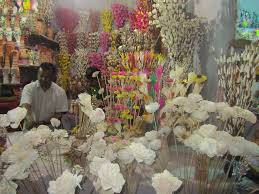 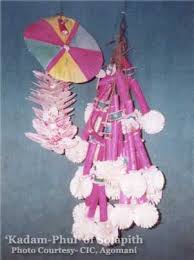 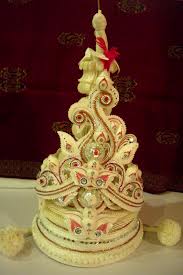 সোলাশিল্পের উৎকৃষ্ট সৃজনশীলতার নমুনা  টোপর, পুতুল ও ফুল
4/17/2020
16
[Speaker Notes: এই স্লাইডে  একের পর এক  ছবিগুলো   আসবে  এবং শিক্ষার্থীদের প্রশ্ন করা হবে:  লোকশিল্পের সাথে ছবিগুলোর সম্পর্ক কী তারপর  Text দেখানো হবে।  এরপর বিষয়বস্তু আলোচনা করা হবে।]
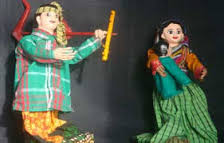 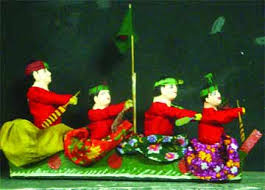 কাপড়ের পুতুল  কখনও প্রতীকধর্মী, কখনও বাস্তবধর্মী দেশের ঐতিহ্যের প্রতিনিধিত্ব করে বিদেশি পয়সা উপার্জনে সহায়তা করে
4/17/2020
17
[Speaker Notes: এই স্লাইডে  একের পর এক  ছবিগুলো   আসবে  এবং শিক্ষার্থীদের প্রশ্ন করা হবে:  লোকশিল্পের সাথে ছবিগুলোর সম্পর্ক কী তারপর  Text দেখানো হবে।  এরপর বিষয়বস্তু আলোচনা করা হবে।]
4/17/2020
18
[Speaker Notes: লোকশিল্প সংরক্ষণের উপায় সম্পর্কে শিক্ষার্থীদের প্রথমে  প্রশ্ন করে নিতে হবে, তারপর উপায়গুলো দেখিয়ে আলোচনা করা হবে।]
দলগত কাজ
4/17/2020
19
[Speaker Notes: প্রথমে শিক্ষার্থীদের কয়েকটি দলে ভাগ করে নিবেন। শিক্ষক প্রয়োজনে  ছবি  পরিবর্তন করে নিতে পারেন অথবা অন্য উপায়ে দলগত কাজ( দলগত কাজ অবশ্যই শিক্ষার্থীর চিন্তন শক্তি বিকাশে সহায়ক হতে হবে) দিতে পারেন।]
মূল্যায়ন
সঠিক উত্তরের জন্য এখানে ক্লিক করুন
বহুনির্বাচনী প্রশ্ন
১। সোলাশিল্পের উৎকৃষ্ট উদাহরণ কোনটি?
(ক) পুরাকীর্তি
খ)পুতুল
√
(গ)  পাখা
(ঘ) টোপর
২। ‘প্রতীকধর্মী’ শব্দের অর্থ  কী?
(ক) উদ্দীপনা
(ঘ) মজবুত
√
(গ)নির্দেশনজ্ঞাপক
(খ) নিপুণতা
[Speaker Notes: শিক্ষার্থীরা যে Option টি বেছে নিবে শিক্ষক সেই Option টিতে ক্লিক করবেন।শিক্ষক প্রয়োজনে মূল্যায়নের প্রশ্ন পরিবর্তন করে নিতে পারেন।]
সঠিক উত্তরের জন্য এখানে ক্লিক করুন
বহুনির্বাচনী প্রশ্ন
৩। গ্রামের ঘরে ঘরে তৈরি কোন জিনিস অবহেলার নয়-
i.  হাতপাখা
ii. ফুলপিঠা, শিকা
iii. শীতল পাটি
নিচের কোনটি সঠিক?
(খ) ii ও iii.
(ক) iও ii
√
(গ) i ও iii
(ঘ) i, ii ও iii.
[Speaker Notes: উত্তরের অপশন এ ক্লিক করতে হবে]
সঠিক উত্তরের জন্য এখানে ক্লিক করুন
বহুনির্বাচনী প্রশ্ন
৪।  কাপড়ের পুতুলের বৈশিষ্ট্য হলো-
i.  এসব পুতুল প্রতীকধর্মী
ii. তুলা থেকে  তৈরি হয়
iii. বৈদেশিক মুদ্রা অর্জনে সহায়তা করে
নিচের কোনটি সঠিক?
(ক) iও ii
(ঘ) i, ii ও iii.
(খ) ii ও iii.
√
(গ) i ও iii
[Speaker Notes: শিক্ষার্থীরা যে Option টি বেছে নিবে শিক্ষক সেই Option টিতে ক্লিক করবেন। শিক্ষক প্রয়োজনে মূল্যায়নের প্রশ্ন পরিবর্তন করে নিতে পারেন।]
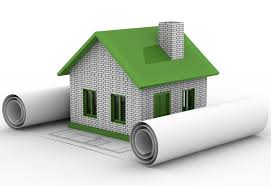 বাড়ির কাজ
লোকশিল্পের অংশ হিসেবে মৃৎশিল্প, বেত শিল্প, ফুল পিঠা সম্পর্কে তিনটি করে বাক্য লিখে আনবে।
[Speaker Notes: শিক্ষক প্রয়োজনে  প্রশ্ন  পরিবর্তন করে নিতে পারেন অথবা অন্য উপায়ে বাড়ির কাজ(  বাড়ির কাজ অবশ্যই শিক্ষার্থীর চিন্তন শক্তি বিকাশে সহায়ক হতে হবে) দিতে পারেন।]
সবাইকে ধন্যবাদ
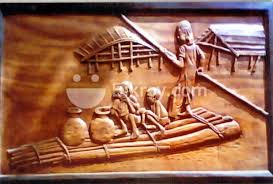 4/17/2020
সাবরিনা জেরিন,বিসিপিএসসি
24
[Speaker Notes: স্লাইডটি পাঠসংশ্লিষ্ট করা হয়েছে। ছবি নিয়ে  শিক্ষার্থী প্রশ্ন করলে উত্তর দিতে হবে, না করলে   এই স্লাইড নিয়ে আলোচনা নিষ্প্রয়োজন।]